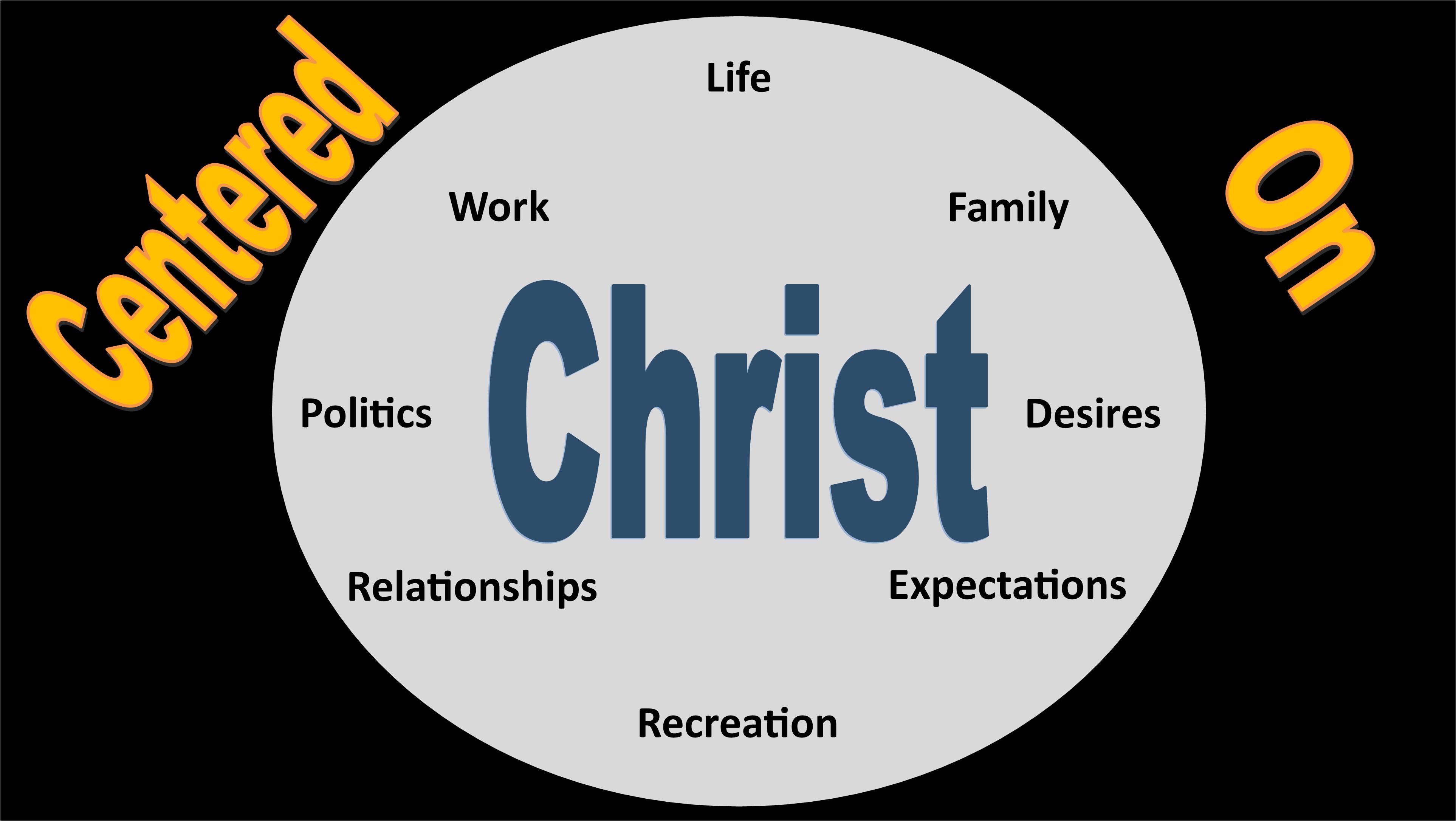 Centered on Christ:Godly Examples
Philippians 2:19-30
The example of Timothy
The example of Epaphroditus
How does that apply to me?
I need to follow the example of godly people.
I must be a faithful servant of Christ!
I need to care for my brothers & sisters in Christ.
I need to be a tireless, hard worker.
I need to be completely selfless – even to the point of death!